4.2   提取公因式法
第2课时
八年级下册
WWW.PPT818.COM
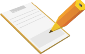 学习目标
1
能确定多项式各项的单项式公因式.
2
会用提公因式法把多项式分解因式.
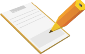 前置学习
1．	把多项式（m+1）（m-1）+（m-1）提取公因式（m-1）后余下的结果是（   ）
A. m+1               B．2m          C．2             D．m+2
2．把多项式（3a-4b）（7a-8b）+（11a-12b）（8b-7a）因式分解的结果是（      ）
A.8（7a-8b）（a-b）                 B．2（7a-8b）²   
C．8（7a-8b）（b-a）              D．－2（7a-8b）
D
C
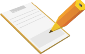 前置学习
3. 请在下面各式等号的右边的括号前填入“+”或“-”使等式成立：
（1）x-y=       （y-x） 
（2）（x-y）² =       （y-x）² 
（3）（x-y）³ =       （y-x）³ 
（4）（x-y）4 =       （y-x）4
－
＋
－
＋
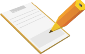 活动探究
探究点一
问题1：把a（x-3）+2b（x-3）分解因式，这里要把多项式（x-3）看成一个整体，则_______是多项式的公因式，故可分解成___________________.
 问题2：把y（x+1）+y ²（x+1）分解因式，则__________是多项式的公因式，提取公因式后余下的部分是______________.故可分解成___________________.
（x-3）（a+2b）
（x-3）
y（x+1）
（xy+y+1）
y（x+1）（xy+y+1）
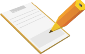 活动探究
探究点二
问题1：请在下面各式等号的右边的括号前填入“+”或“-”使等式成立：
（1）2－a=_________（a－2）      （2）y－x=__________（x－y）
（3）b+a=__________（a+b）       （4）（b-a）²=_________（a-b）²
（5）-m-n=_________（m+n）       （6）-s²+t²=________（s²-t²）
（7）（y-x）³=______（x-y）³    （ 8）（-p-q）²=________（p+q）³
－
－
＋
＋
－
－
＋
－
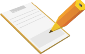 活动探究
问题2：一般地，关于幂的指数与底数的符号有如下规律（填“ +”或“-”）：
（1）（y-x）n=_______（x-y）n（n为偶数）
（2）（y-x）n=_______（x-y）n（n为奇数）
＋
－
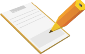 活动探究
探究点三
问题1：把下列各式分解因式
（1）a (x-y)+b(y-x)                                (2) 6 (m-n) ³-12(n-m) ²
解：(1) a(x-y)+b(y-x) 
   =a(x-y)-b(x-y)   
 =(x-y)(a-b)
(2) 6(m-n) ³-12(n-m) ²
    =6(m-n) ³-12[-(m-n)] ² 
   =6(m-n) ³-12(m-n) ²
   =6(m-n) ² (m-n-2)
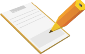 活动探究
探究点三
问题2：某大学有三块草坪，第一块草坪面积为（a+b）² m²，第二块草坪面积为a（a+b）m²，第三块草坪面积为（a+b）b  m²，求这三块草坪的总面积.
解：由题意得
（a+b）²+ a（a+b）+（a+b）b
=（a+b）（a+b+a+b）
=（a+b）（2a+2b）
=2（a+b）²  （m²）
因此，三块草坪的总面积为2（a+b）² m²
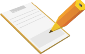 强化训练
1.  阅读下列因式分解的过程，再回答所提出的问题：
1+x+x（x+1）+x（x+1）²=（1+x）[1+x+x（1+x）]=（1+x）² [1+x]=（1+x）³.
（1）上述分解因式的方法是                           ，共应用了      次；
（2）若分解1+x+x（x+1）+x（x+1）²+…+x（x+1）2018，
 则需要应用上述方法             次，分解因式后的结果是                        ；
（3）请用以上的方法分解因式：1+x+x（x+1）+x（x+1）² +…+x（x+1）n（n为正整数），必须有简要的过程.
提取公因式法
2
（1+x）2019
2018
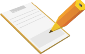 强化训练
1.  阅读下列因式分解的过程，再回答所提出的问题：
1+x+x（x+1）+x（x+1）²=（1+x）[1+x+x（1+x）]=（1+x）² [1+x]=（1+x）³.
（3）请用以上的方法分解因式：1+x+x（x+1）+x（x+1）² +…+x（x+1）n（n为正整数），必须有简要的过程.
    解：原式=（1+x）[1+x+x（1+x）+…+x（1+x）（n﹣1）]
    =（1+x）2[1+x+x（1+x）+…+x（1+x）（n﹣2）]
    =（1+x）n（1-x）
    =（1+x）n+1.
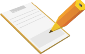 强化训练
2.  先分解因式，再求值：
（2x+1）²-（2x+1）（-1+2x），其中x=

解：（2x+1）²-（2x+1）（-1+2x）
=（2x+1）（2x+1+1-2x）
=2（2x+1）
当x=      时
原式=2×[2×（     ）+1]=0
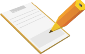 随堂检测
1．下列多项式中可以用提公因式法因式分解的有(       )
①11a²b－7b²；②5 a² (m－n)－10b² (n－m)；
③x³－x＋1；④(a＋b) ²－4(a－b) ².
  A．1个          B．2个           C．3个           D．4个
2. 若a,b,c为△ABC的三边长,且(a-b)b+a(b-a)=a(c-a)+b(a-c),则△ABC是（     ）
A.直角三角形	                B.等腰三角形
C.等边三角形	              D.等腰直角三角形
B
B
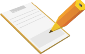 随堂检测
3. 填空：(a－b) ²(x－y) －(b－a)(y－x) ²
＝(a－b) (x－y)·                          ．
(a－b＋x－y)
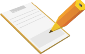 随堂检测
4.已知：（19x-31）（13x-17）-（17-13x）（11x-23）可分解成（ax+b）(30x+c),其中a、b、c均为整数，求a+b+c的值.
解：（19x-31）（13x-17）-（17-13x）（11x-23）
=（19x-31）（13x-17）+（13x-17）（11x-23）
=（13x-17）（30x-54）
∴a=13，b=-17，c=-54
∴a+b+c=13-17-54=-58
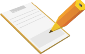 课堂小结
1.当相同字母前的符号相同时，则两个多项式相等. 
如: a-b 和 -b+a   即 a-b = -b+a 
2.当相同字母前的符号均相反时，则两个多项式互为相反数.
如: a-b 和 b-a   即 a-b = -（a-b） 
3. 互为相反数的偶数次幂相等；
如（1）（y-x）n=（x-y）n（n为偶数）
互为相反数的奇数次幂互为相反数；
（2）（y-x）n=-（x-y）n（n为奇数）
4.当把某项全部提出来后余下的系数是1，不是0（提公因式后括号内多项式的项数与原多项式的项数一致）.
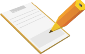 课后作业
1．若(x＋y)3－xy(x＋y)＝(x＋y)·A，则A为(    )
  A．x2＋y2                                  B．x2－xy＋y2
  C．x2－3xy＋y2                        D．x2＋xy＋y2
2.(x+y-z)(x-y+z)和(y+z-x)(z-x-y)的公因式是(　 　)
A. x+y-z	    B. x-y+z    C. y+z-x	 D.不存在
3．已知(2x－21)(3x－7)－(3x－7)·(x－13)可因式分解为(3x＋a)(x＋b)，其中a，b均为整数，则a＋3b＝            ．
D
A
-31
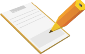 课后作业
4. 已知a+b=-4,ab=2,求多项式4ab(a+b)-4a-4b的值.
解:原式=4(a+b)(ab-1).
当a+b=-4,ab=2时,
原式=-16.
再见